18/e
Copyright © 2019 McGraw-Hill Education. All rights reserved. No reproduction or distribution without the prior written consent of McGraw-Hill Education.
C
H
A
P
T
E
R

3
Governmental Operating Statement Accounts; Budgetary Accounting
Learning Objectives(1 of 2)
3-1	Describe how operating revenues and expenses 	related to governmental activities are reported in
	the government-wide statement of activities.
3-2	Distinguish, in governmental funds, between 	Revenues and Other Financing Sources and 	between Expenditures and Other Financing Uses.
3-3	Discuss budgetary reporting.
3-4	Explain how budgetary and operating statement accounts are classified in the governmental funds.
Learning Objectives(2 of 2)
3-5		Explain how budgetary accounting contributes to achieving budgetary control over revenues and expenditures, including such aspects as
			Recording and revising the annual budget.
			Accounting for revenues, encumbrances, and 		expenditures.
			Closing budgetary accounts.
			Accounting for allotments.
3-6	Explain the classification of revenues and expenditures of a public school system.
Government-wide Classification and Reporting of Expenses and Revenues
Net expense or revenue for each function or program reported for governmental activities is displayed in the government-wide statement of activities.

The format for reporting is as follows:

Expenses – Program Revenues = Net (Expense) Revenue

Functions and programs represent major activities or services of a government.
Functions and Programs
Functions are group-related activities that are aimed at accomplishing a major service or regulatory responsibility, such as Public Safety.

Programs are group activities, operations, or organizational units that are directed to the attainment of specific purposes or objectives, such as Highway Beautification.
Direct and Indirect Expenses
Program and General Revenues(1 of 2)
Program and General Revenues(2 of 2)
Program revenues are reported separately from general revenues in the government-wide operating statement.

Separate reporting allows statement users to evaluate whether functions or programs are self-sufficient or require general revenue to cover net costs.
Program Revenue Categories
Reporting Special Items and Certain Transfers
The following items are reported as separate line items below General Revenues in the Statement of Activities:
Special items are items within management’s control that may be either unusual in nature or infrequent in occurrence.
Extraordinary items are items or other events that are both unusual in nature and infrequent in occurrence.
Transfers between governmental activities and business-type activities.
Structure and Characteristics of Governmental Funds (1 of 2)
The primary governmental fund is the General Fund. The General Fund is the accounting entity of a state or local government that accounts for current financial resources raised and expended for the core government services provided to the citizenry.

Special revenue funds are also governmental funds. Special revenue funds are created when a revenue source is restricted by an outside donor or grantor, or a tax or other revenue source is authorized by a legislative body for a specified purpose. Special revenue funds help demonstrate that all revenue from the restricted source was used for the specified purpose only.
Structure and Characteristics of Governmental Funds (2 of 2)
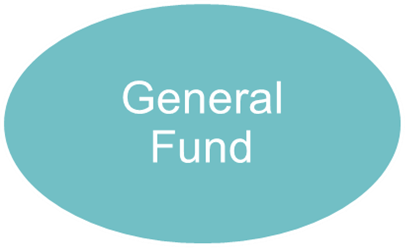 Governmental Fund Balance Sheet Accounts
Governmental Fund Operating Statement Accounts
Budgetary Accounts
The fact that budgets are legally binding upon administrators has led to the integration of budgetary accounts into the general ledgers of the General Fund, special revenue funds, and other funds that are required by state laws to adopt a budget.
Each operating account has a corresponding budgetary account.
With the exception of Encumbrances, the budgetary accounts have normal balances that are the opposite of the corresponding operating statement accounts.
Balance Sheet and Operating Statement Accounts
Operating Statement Accounts
Revenues
Expenditures
Other Financing Sources
Other Financing Uses
In Addition There are Budgetary Accounts
Budgetary and Operating Account Relationships
Reporting Budgeted and Actual Results
GASB standards require that a budget-to-actual comparison schedule be provided for the General Fund and for each major special revenue fund for which a budget is legally adopted.
Individual fund budgetary comparisons are required to be presented at the legal level of budgetary control, which represents the fund, program, or organizational unit at which expenditures may not exceed appropriations without a formal budgetary amendment.
Actual amounts in a budgetary comparison should be presented using the government’s budgetary basis (cash, accrual, or modified accrual).
Budgetary and Operating Account Terminology
Expenditure Classification
Revenue and Estimated Revenue Classification
Revenue usually includes all financial resource inflows—all amounts that increase the fund balance of a fund. A government may raise revenues only from sources available to it by law.

Revenues are classified by
Major Revenue Source Classes
Taxes
Special Assessments
Licenses and Permits
Intergovernmental Revenues
Charges for Services
Fines and Forfeits
Miscellaneous Revenue
Taxes
Taxes are an important source of funding for governments because they provide a large portion of revenue and they are compulsory contributions.

Revenue from taxes is recognized on the modified accrual basis, which means recognition occurs when the revenue is measurable and available.
Types of Taxes
Ad Valorem Property Taxes
Ad valorem (based on value) taxes are a major source of funding for local governments, such as county or city governments, and are typically assessed on real property and/or personal property.

There are several steps in determining the amount of taxes to be levied.
Tax Levy Process
Residual Source Approach
Interest and Penalties on Delinquent Taxes
When taxes are not paid by the due date, they become delinquent.
Interest may be assessed on delinquent taxes beginning with the day after the due date.
A legally mandated addition to delinquent taxes may also be assessed on the day, usually on the day after the due date.
Sales Taxes, Income Taxes, and Gross Receipts Taxes
Revenue from these taxes should be recognized (net of estimated refunds) in the period in which the underlying event (sale, income earned, gross receipts generated) takes place.  

On the modified accrual basis of accounting, revenue must also be “available” to be recognized.
Special Assessments (1 of 2)
Unlike ad valorem property taxes, special assessments are not levied against all taxable property in the government’s jurisdiction. 

Instead, they are levied only against the properties that are deemed to benefit from the underlying service or improvement to be provided.
Special Assessments (2 of 2)
Service-type special assessments
Capital improvements special assessments
Routine services that are provided outside the normal service area or at a higher rate or level of quality than available to the general public
Accounted for by the fund that renders the same services to the general public
Capital improvements that benefit only certain property owners
Accounted for by a capital projects fund during construction, and debt service fund if debt financing is used
Licenses and Permits
Intergovernmental Revenue
According to GASB, grants and other financial assistance are transactions in which one government transfers cash or other items of value to (or incurs a liability for) another government, an individual, or an organization as a means of sharing program costs, subsidizing other governments or entities, or otherwise reallocating resources to the recipients.

Grants and other financial assistance are nonexchange transactions, and may be government-mandated or voluntary.
Charges for Services
Fines and Forfeits
Revenue from fines and forfeits includes:
Fines and penalties for commission of statutory offenses and for neglect of official duty.
Forfeitures of amounts held as security against loss or damage, or collections from bonds or sureties placed with the government for the same purpose.
Penalties of any sort.
Miscellaneous Revenues
Budgetary Control Accounts
Recording the Budget (1 of 2)
General Ledger     Subsidiary Ledger
				  Debits        Credits     Debits       Credits
Estimated Revenues . . . . . . . . . . .	1,277,500
       Budgetary Fund Balance . . . . .	1,277,500
Estimated Revenues Ledger:
Taxes . . . . . . . . . . . . . . . . . . . . . . .	882,500
Intergovernmental Revenues . . . . .	200,000
Licenses and Permits . . . . . . . . . . .	195,000
Recording the Budget (2 of 2)
General Ledger     Subsidiary Ledger
				  Debits        Credits     Debits       Credits
Budgetary Fund Balance . . . . . . . . .	1,636,500
   Appropriations . . . . . . . . . . . . . . . .	1,362,000
   Estimated Other Financing Uses . .	274,500
Appropriations Ledger:
   General Government . . . . . . . . . .	1,150,000
   Public Safety . . . . . . . . . . . . . . . .	212,000
Estimated Other Financing Uses
   Ledger:
   Interfund Transfers Out to
        Other Funds . . . . . . . . . . . . . . .	274,500
Receipt of Revenues
General Ledger     Subsidiary Ledger
				  Debits        Credits     Debits       Credits
Cash . . . . . . . . . . . . . . . . . . . . . . . . .	75,100
    Revenues . . . . . . . . . . . . . . . . . . .	75,100
Revenues Ledger:
    Licenses and Permits . . . . . . . . . . .	13,200
    Intergovernmental Revenues . . . . .	61,900

Records collection of revenues.
Budgetary Control of Revenues
Each revenue account should have a comparable Estimated Revenue account to facilitate comparison throughout the year of actual revenues to estimated revenues.
Material differences should be investigated to determine if the estimates used are no longer realistic or if actions need to be taken to ensure realization of estimated revenues.
Encumbrances and Expenditures
Each purchase order and contract should be reviewed before it is signed to determine that a valid and sufficient appropriation exists.
Once issued, it is important to record the fact that the appropriation has been encumbered in the amount of the purchase order or contract.
When goods or services for which encumbrances have been recorded are received and the suppliers’ invoices are approved for payment, the accounts should record the fact that appropriations have been expended and that an actual liability exists.
Budgetary Control of Encumbrances and Expenditures
General Ledger     Subsidiary Ledger
				  Debits        Credits     Debits       Credits
Encumbrances—2020 . . . . . . . . . . . . .	45,400
    Encumbrances Outstanding—2020 .	45,400
Encumbrances Ledger:
General Government . . . . . . . . . . . . . .	38,000
Public Safety . . . . . . . . . . . . . . . . . . . .	7,400

Records purchase orders issued.
Budgetary Control of Encumbrances and Incurrence of Expenditures
General Ledger     Subsidiary Ledger
				  Debits        Credits     Debits       Credits
Encumbrances Outstanding—2020	42,000
    Encumbrances—2020 . . . . . . . .	42,000
Encumbrances Ledger:
    General Government . . . . . . . .	35,000
    Public Safety . . . . . . . . . . . . . . .	7,000

Expenditures—2020 . . . . . . . . . . .	42,400
   Vouchers Payable . . . . . . . . . . .	42,400
Expenditures Ledger:
General Government . . . . . . . . . .	35,100
Public Safety . . . . . . . . . . . . . . . . .	7,300
Records partial receipt of goods ordered and actual liability incurred for goods.
Expenditures Budgetary Control Flow
Revision of the Budget
During the fiscal year, comparisons should be made of budgeted amounts to actual amounts. A review may be necessary to determine whether the budget appears realistic or whether changes should be made in light of current information about local economic conditions; possible changes in state or federal laws relating to grants, entitlements, or shared revenues; or other changes relating to license and permit fees, fines and forfeits, and charges for services.
If the budget is legally amended, appropriate journal entries should be made to record the changes that would adjust the budgetary accounts and budgetary fund balance.
Closing Entries
At the end of the reporting period the budgetary accounts Estimated Revenues, Estimated Other Financing Sources, Appropriations, and Estimated Other Financing Uses are closed to Budgetary Fund Balance.
If the intent of government is to honor outstanding encumbrances, the account Encumbrances may remain open at the end of the reporting period. If the account is closed to Encumbrances Outstanding, it would be reopened at the beginning of the new reporting period.
Closing Entry for the Budget
General  Ledger    			                                Debits     Credits
Appropriations . . . . . . . . . . . . . . . .	1,362,000
Estimated Other Financing Uses . .	274,500
       Estimated Revenues . . . . . . . .	1,277,500
       Budgetary Fund Balance . . . . .	 359,000

Close related subsidiary accounts.
Looking Forward
In this chapter, sample transactions were used to illustrate budgetary control over revenues and expenditures, without regard to the effects of those transactions at the government-wide level. In Chapter 4, the dual effects of accounting transactions are analyzed and appropriate journal entries are made in both the general journal for the General Fund and the general journal used to record government activities at the government-wide level.